Комунальна установа 
Сумська спеціалізована школа 
І – ІІІ ст. №10 ім. О. А. Бутка
Творчий проект:«Сумочка для косметики»
Підготувала учениця 9 класу
Діденко Анастасія
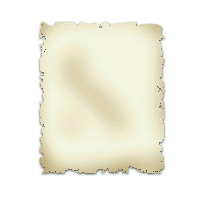 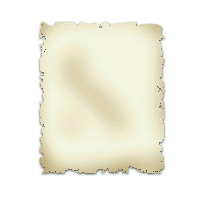 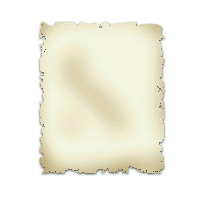 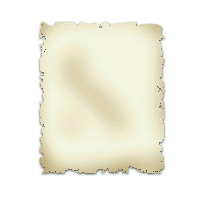 З історії косметички
Найдавніші пристосування для контролю за зовнішністю були виготовлені близько 4,5 тис. років до нашої ери.
За даними археологічних розкопок люди користувалися косметикою більш як 10 тисяч років.
У XVIII столітті з’явилися 
жіночі сумочки «Помпадур»,
які так назвали на честь
фаворитки короля Людовіка XV.
«Помпадури» виготовляли 
з оксамиту і мережива.
Один із найдавніших косметичних наборів був знайдений на північному сході Ізраїлю на західному березі Тиверіадського озера.
Косметичка – невеличка сумочка, яка використовується для зберігання косметики, засобів гігієни та інших дрібничок або як упаковка для подарункового набору.
Види косметичок
Домашня                                
                                                         Офісна




                            Дорожня
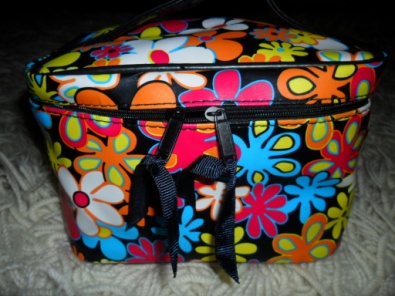 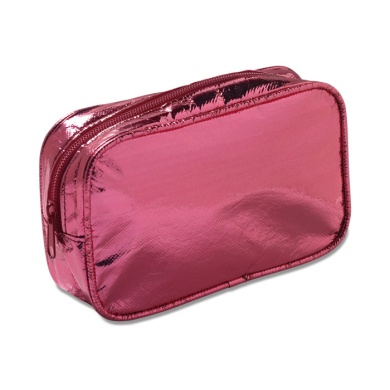 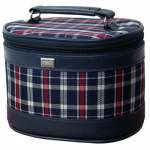 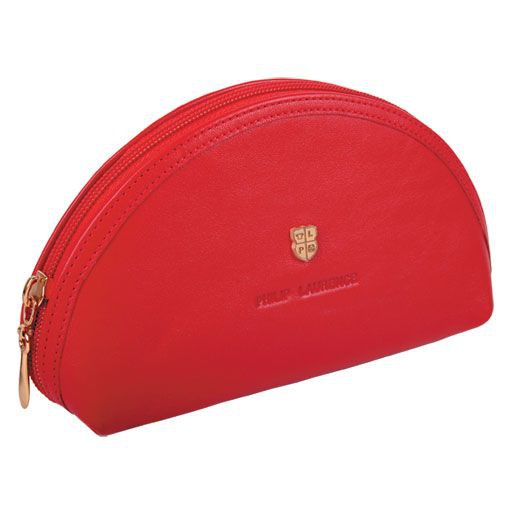 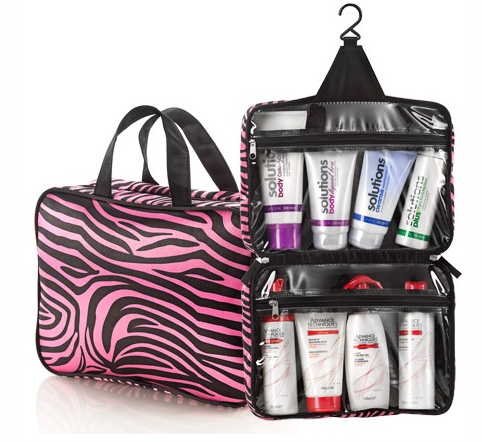 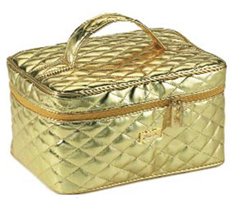 Моделі-аналоги
Модель №1                             
                                                 Модель №2
                                                  

                         Модель №3
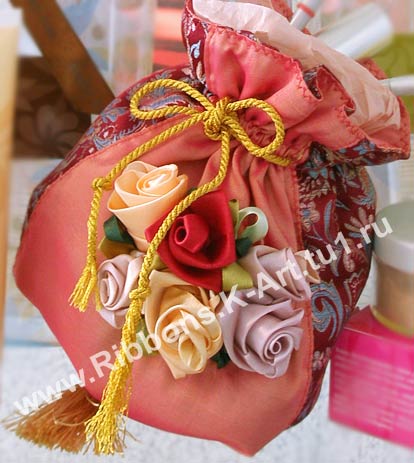 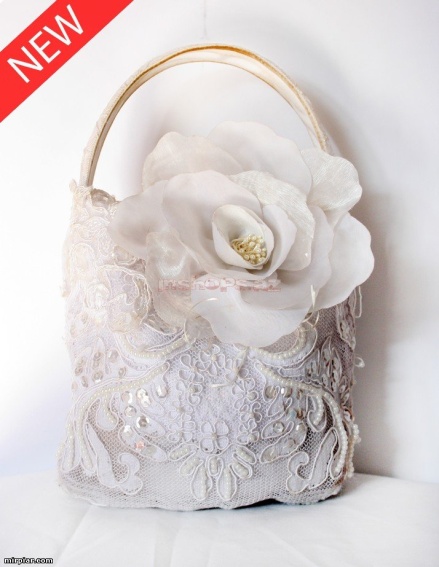 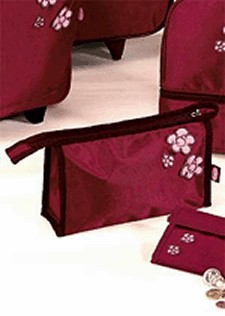 Ескіз моделі
Матеріали та інструменти
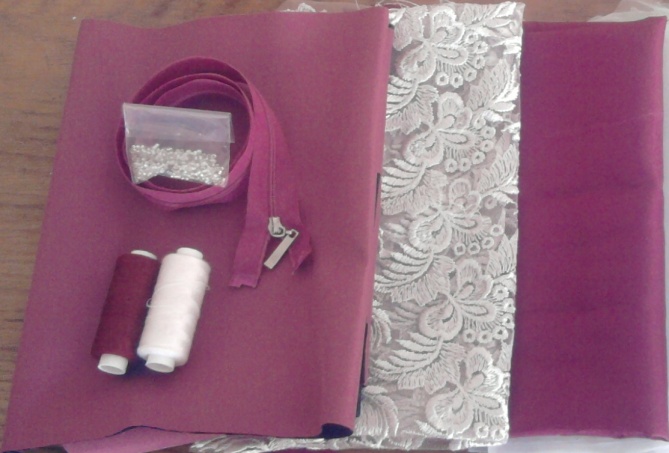 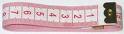 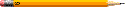 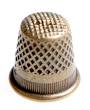 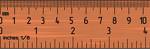 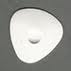 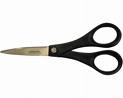 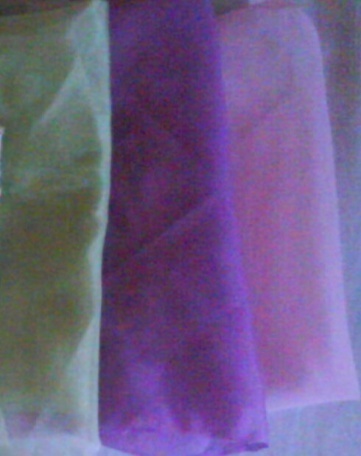 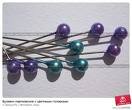 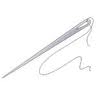 Технологія Виготовлення
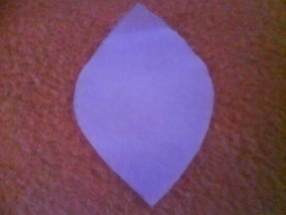 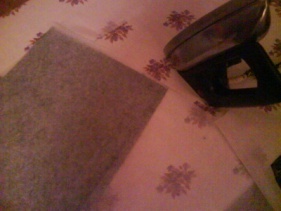 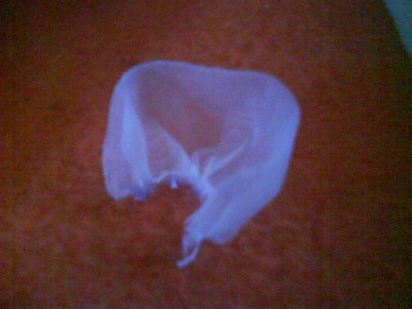 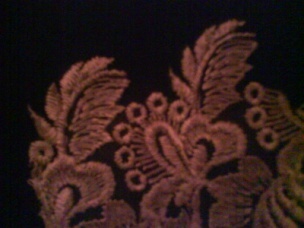 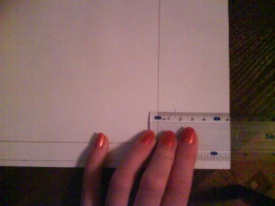 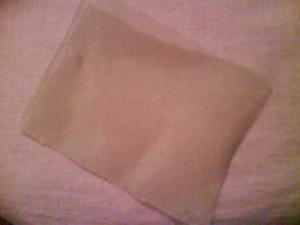 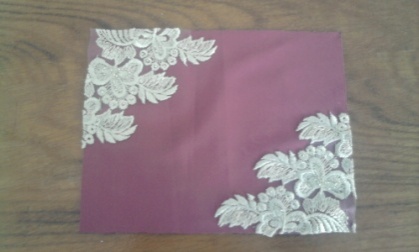 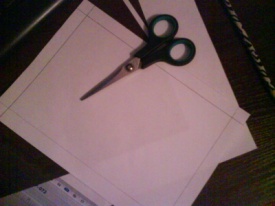 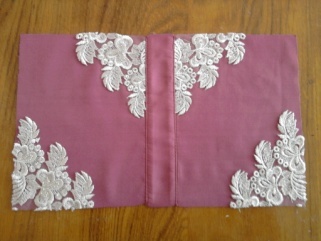 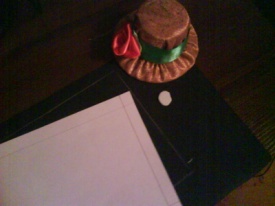 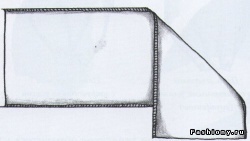 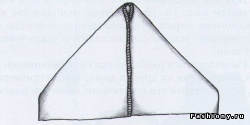 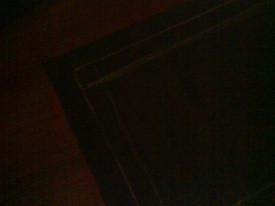 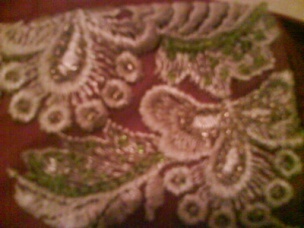 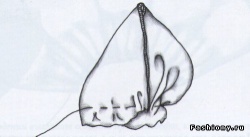 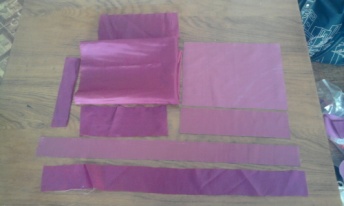 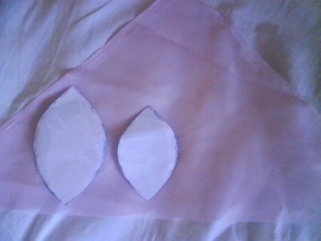 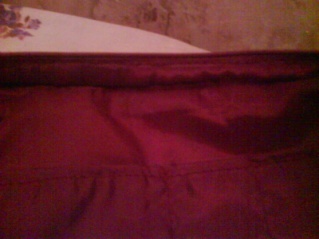 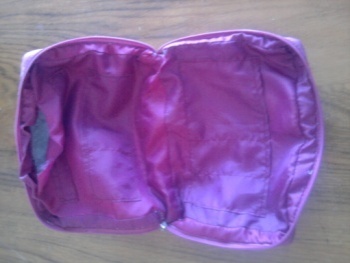 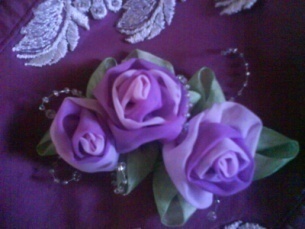 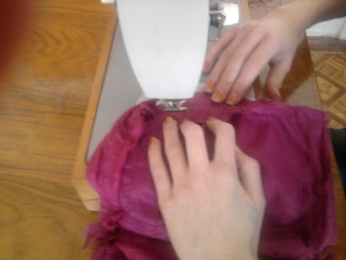 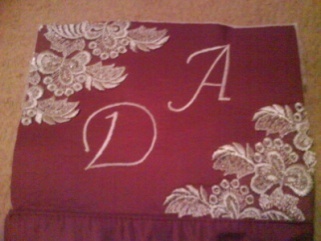 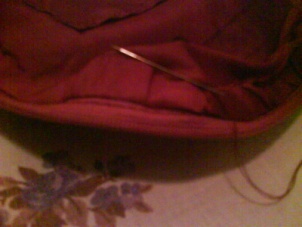 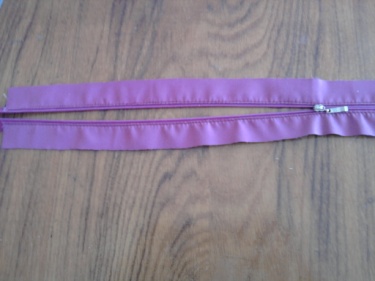 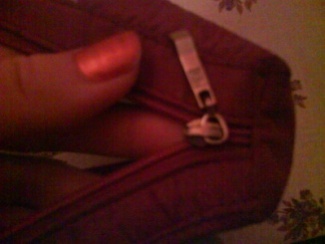 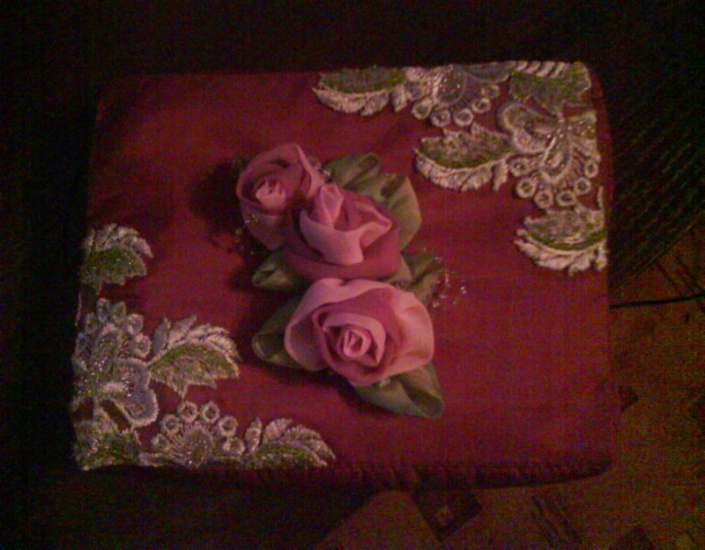 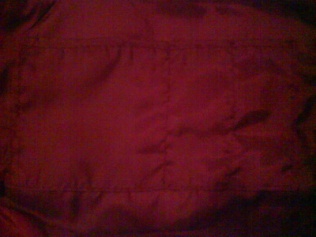 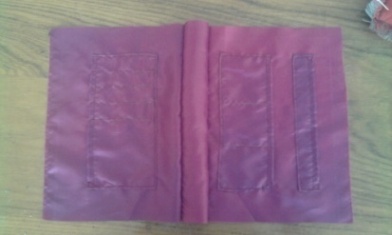 А
Д
Дякую за
Увагу!